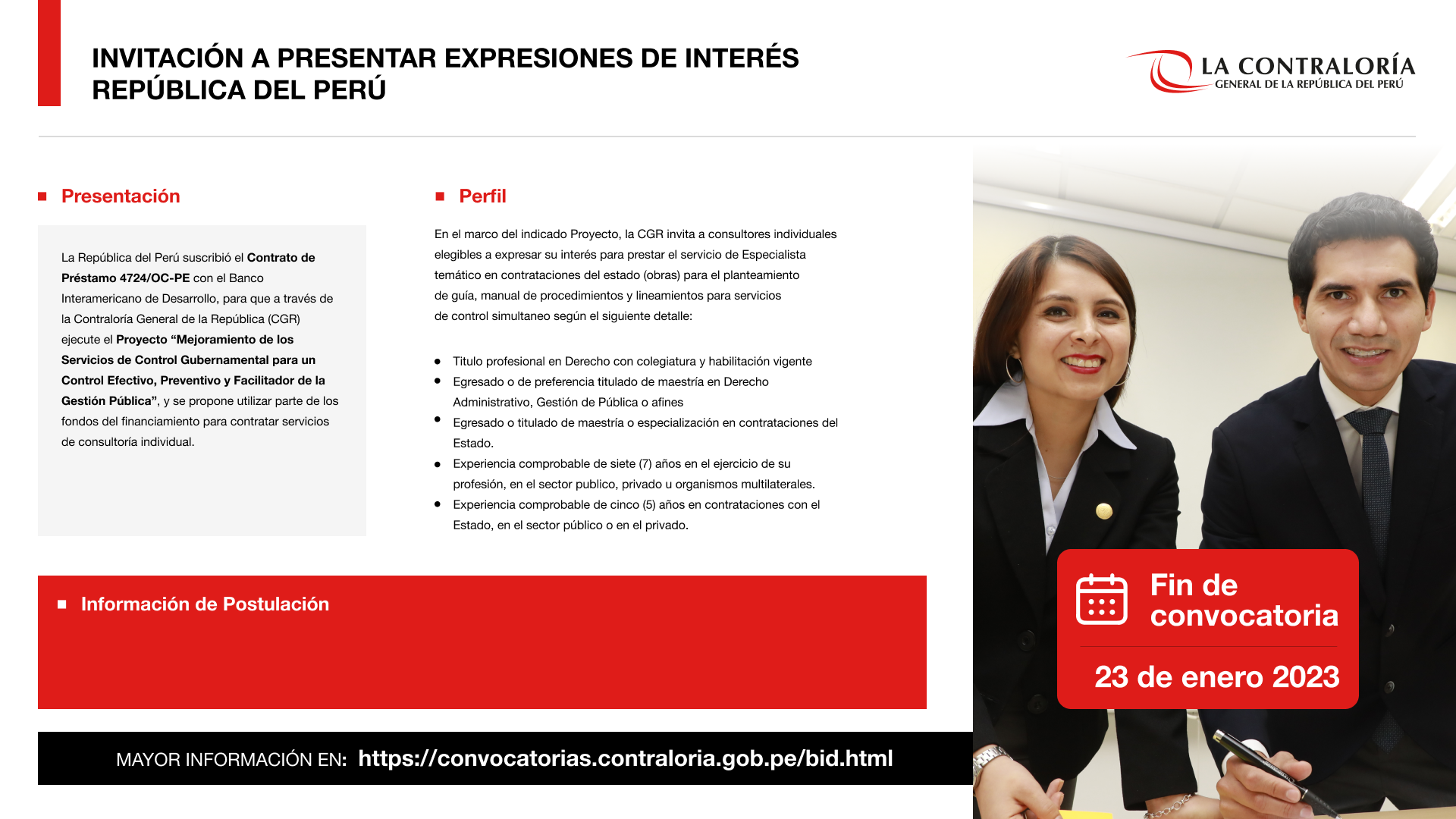 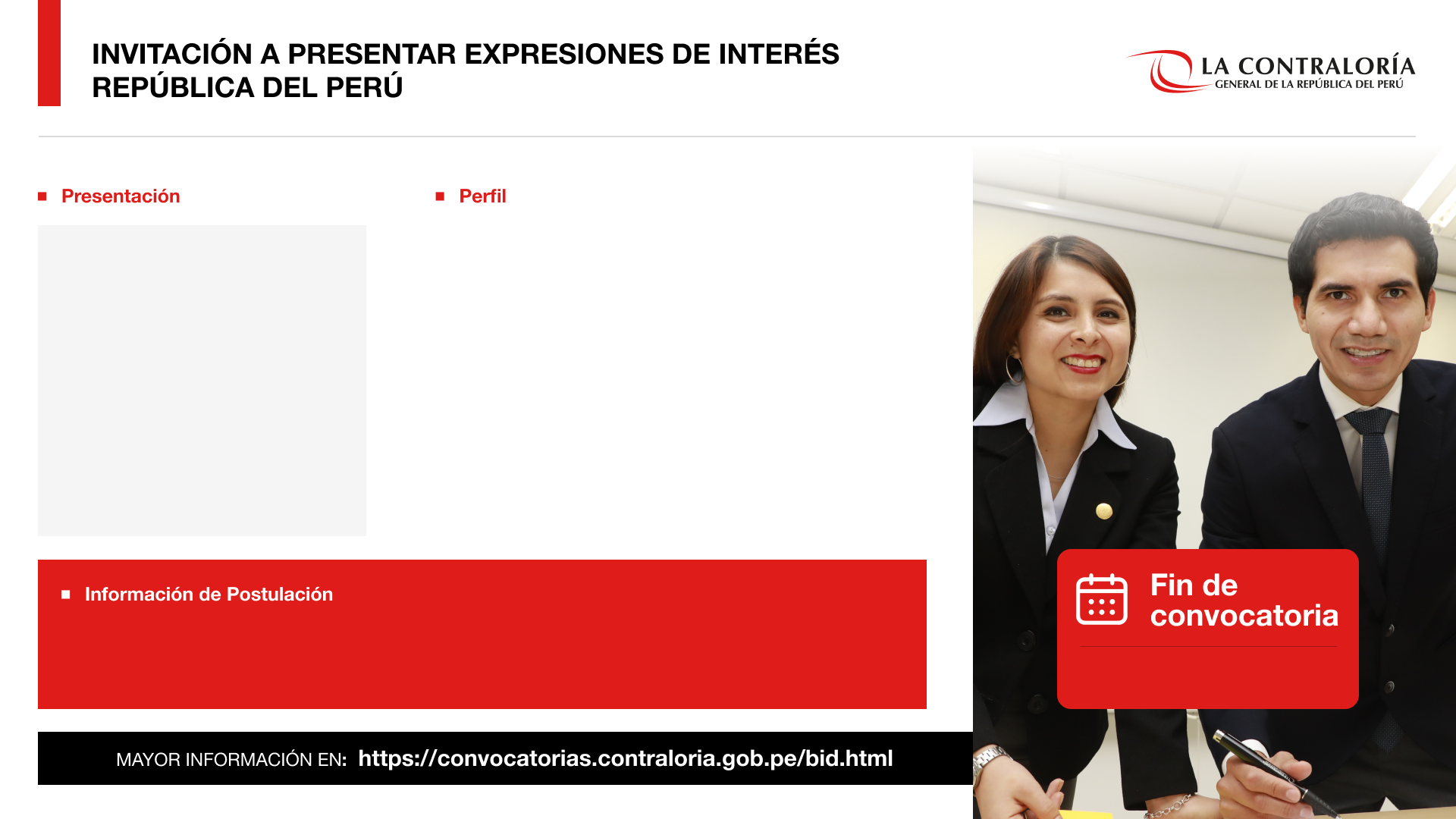 En el marco del indicado Proyecto, la Contraloría invita a consultores individuales con el siguiente perfil:
Titulo profesional Administración, Economía, Ingeniería, Derecho, Contabilidad o carreras afines
Experiencia no menor de cinco (5) años en el sector público peruano.
Experiencia no menor de cuatro (4) años en áreas de adquisiciones, contrataciones, logística y/o abastecimiento en el sector publico.
Experiencia no menor de tres (3) años en procesos de contratación bajo políticas o normas de contratación con organismos multilaterales de crédito, con aplicación de los respectivos procedimientos administrativos y/o técnicos de los diferentes procesos de selección y contratación.
La República del Perú suscribió el Contrato de Préstamo 4724/OC-PE con el Banco Interamericano de Desarrollo, para que a través de la Contraloría General de la República (CGR) ejecute el Proyecto “Mejoramiento de los Servicios de Control Gubernamental para un Control Efectivo, Preventivo y Facilitador de la Gestión Pública”, y se propone utilizar parte de los fondos del financiamiento para contratar servicios de consultoría individual Especialista 3 en Adquisiciones BID.
Los consultores que cumplan con los requisitos mínimos solicitados, podrán enviar sus formularios de “Expresión de Interés” y “CV” a contrataciones.proyectobid3@contraloria.gob.pe, indicando el asunto el nombre de la consultoría.
Se consideran como validas solo aquellas expresiones de interés que se remitan a las direcciones electrónicas señaladas.
19 de febrero